Опыт работы на платформе РЭШ по развитию функциональной грамотности.
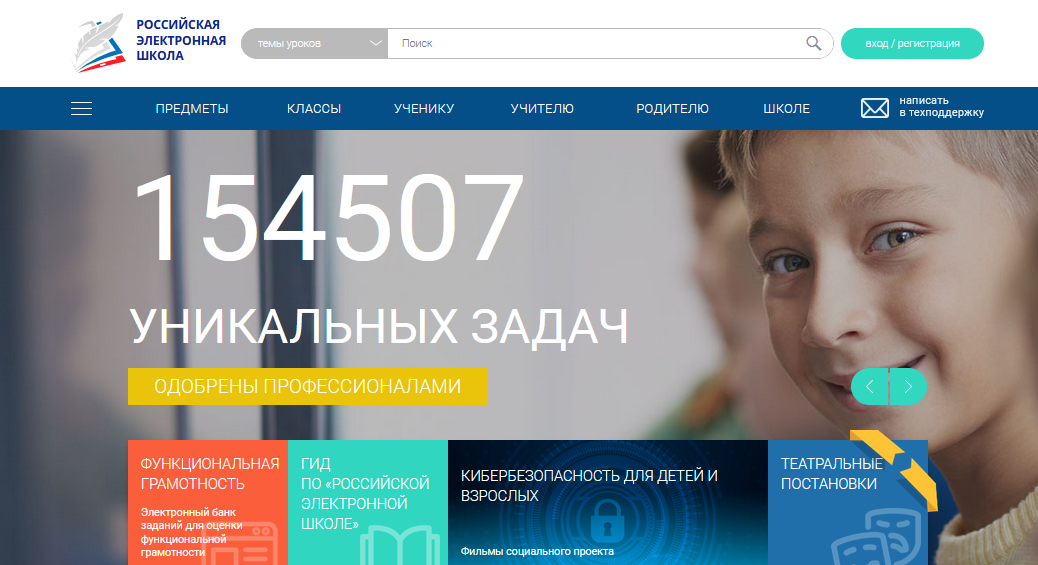 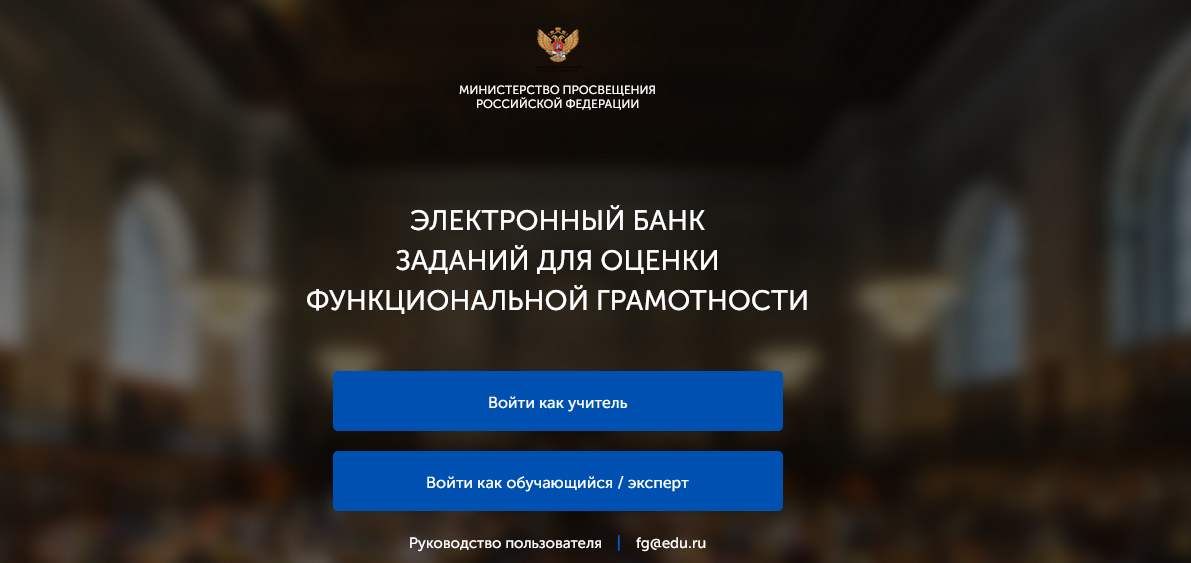 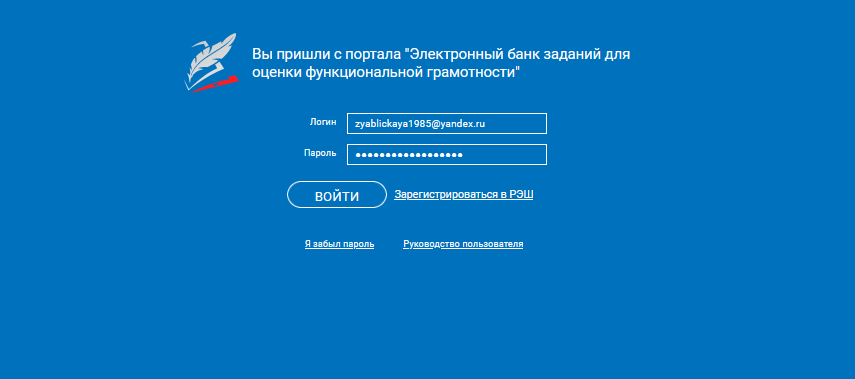 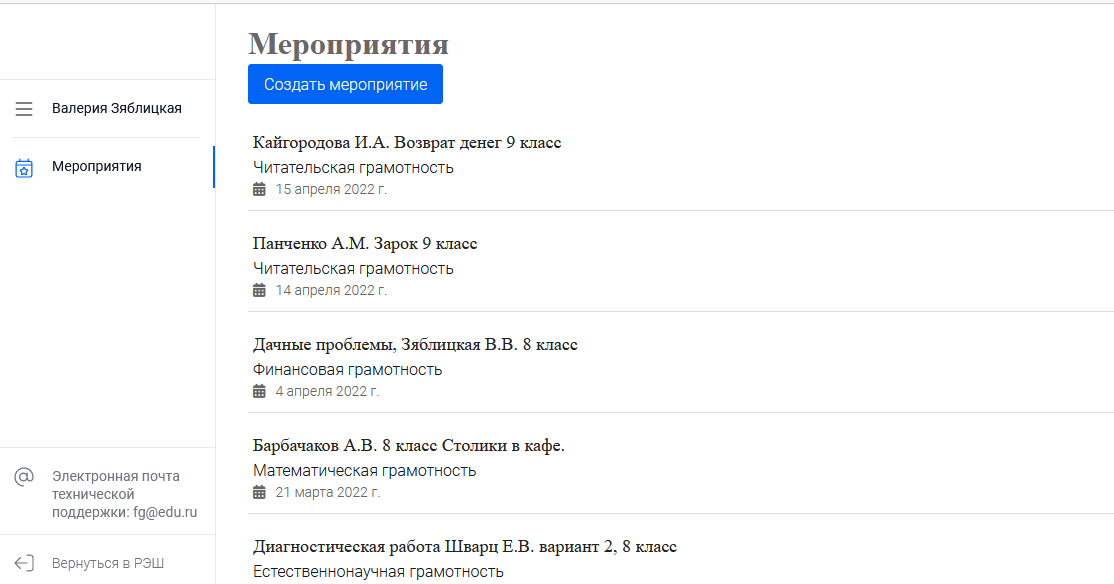 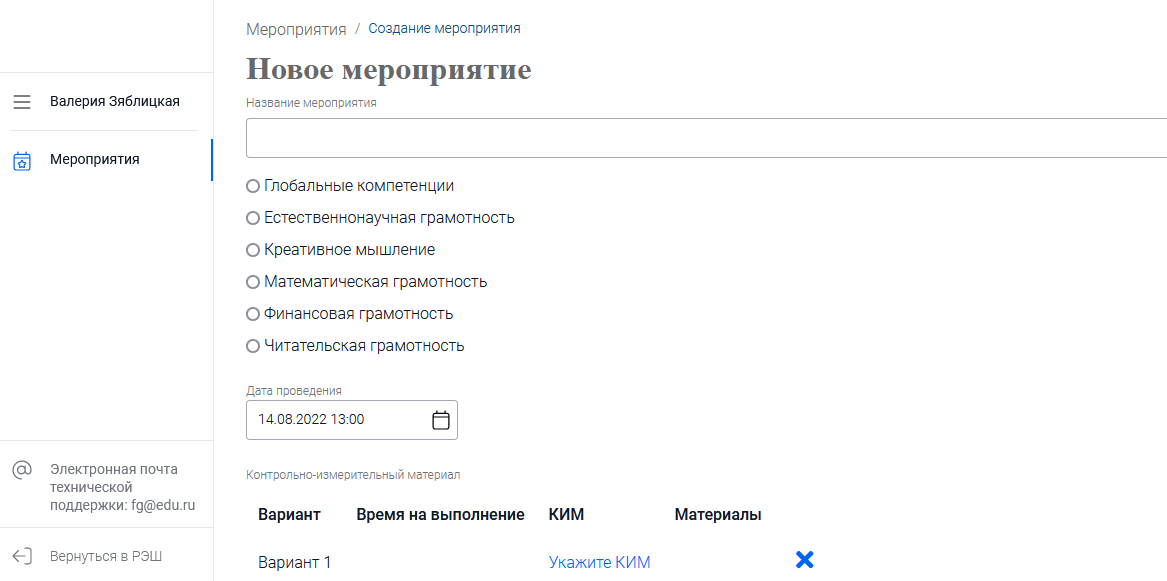 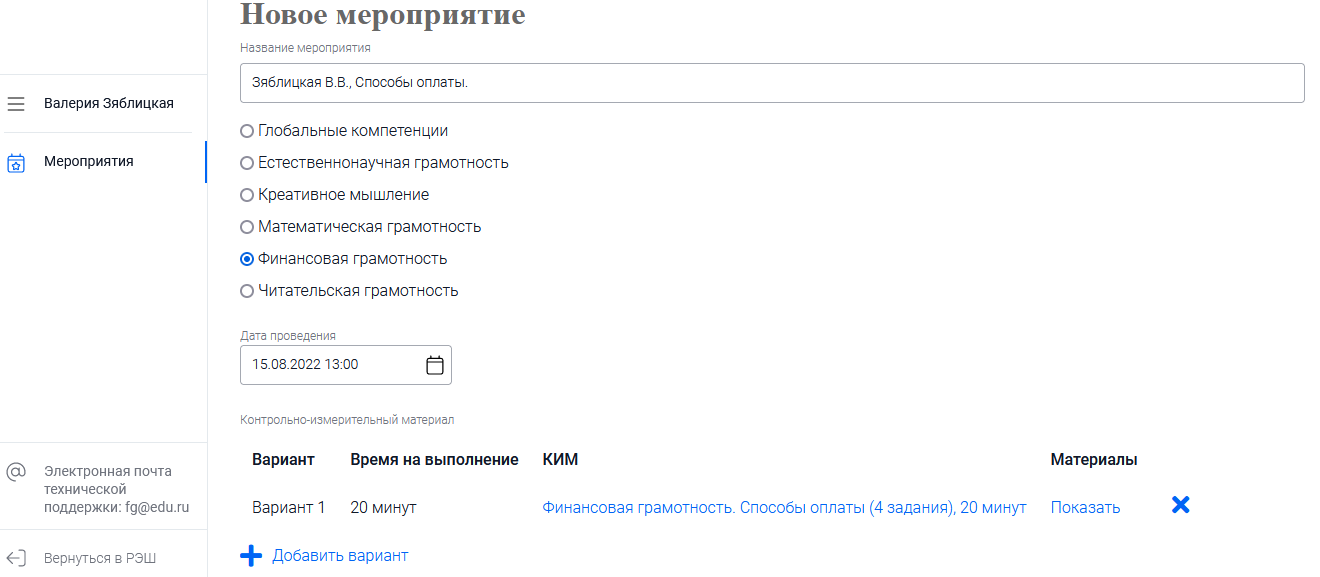 Опыт работы на платформе РЭШ по развитию функциональной грамотности
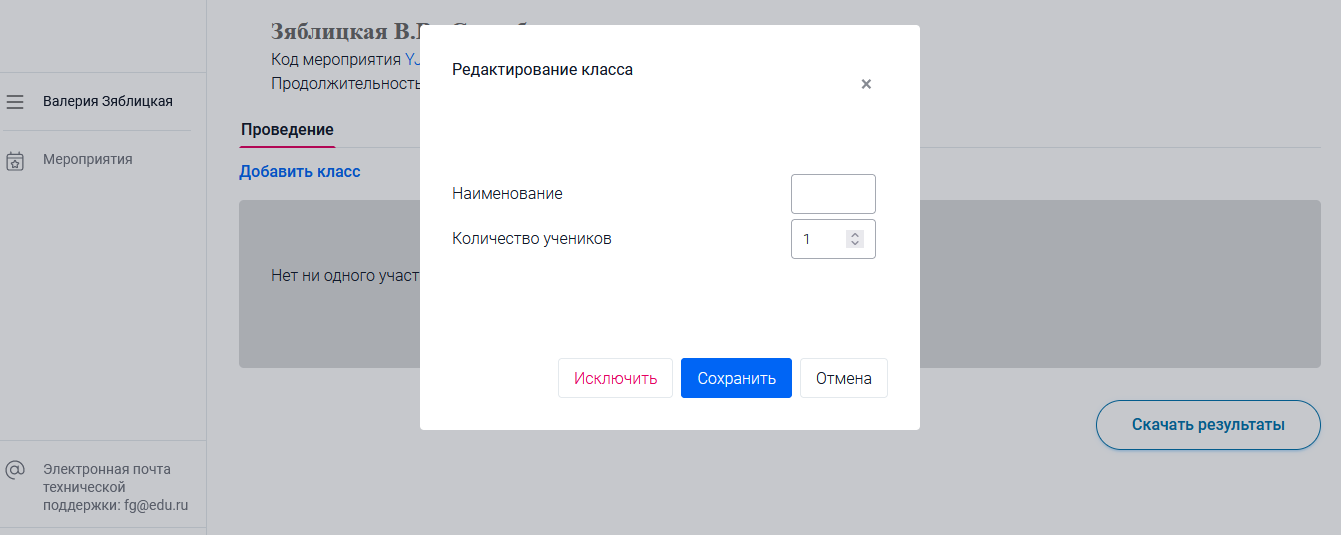 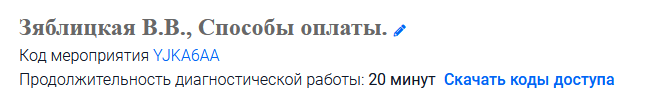